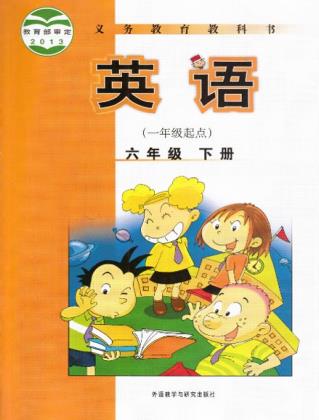 Module 2 Unit 2
It will rain in Beijing.
WWW.PPT818.COM
创设情境
Let’s chant
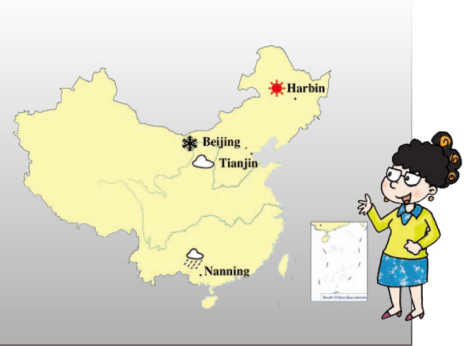 It will be sunny in Harbin. 
It will be cloudy in Tianjin. 
It will snow in Beijing. 
It will rain in Nanning.
启发思考
Match signs with meanings!
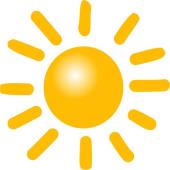 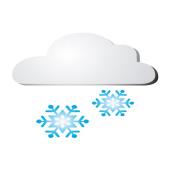 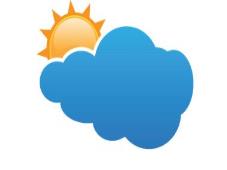 snow
sunny
cloudy
Word class
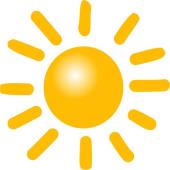 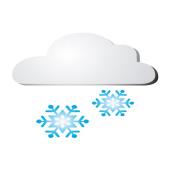 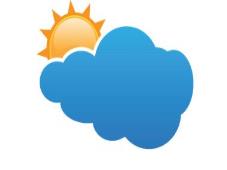 snow  v.
sunny  adj.
cloudy  adj.
Match signs with meanings!
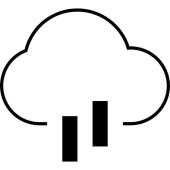 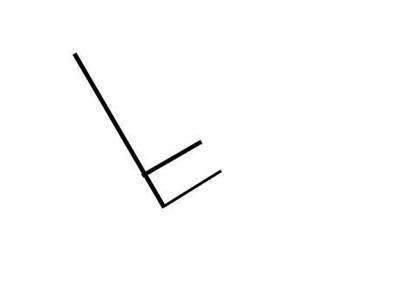 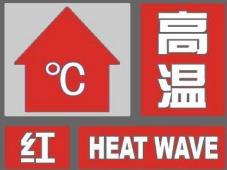 windy
rain
hot
Word class
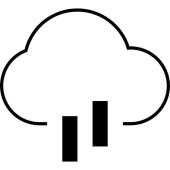 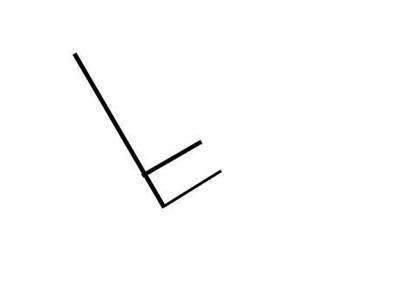 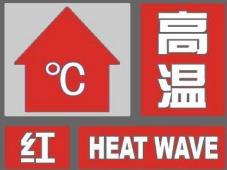 windy  adj.
rain   v.
hot   adj.
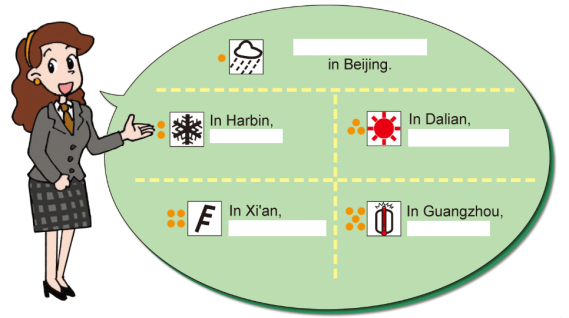 自主或小组探究
What will the weather be like in Xi’an/Beijing/Dalian/Guangzhou and Harbin? 
Let’s listen and answer.
Look and write
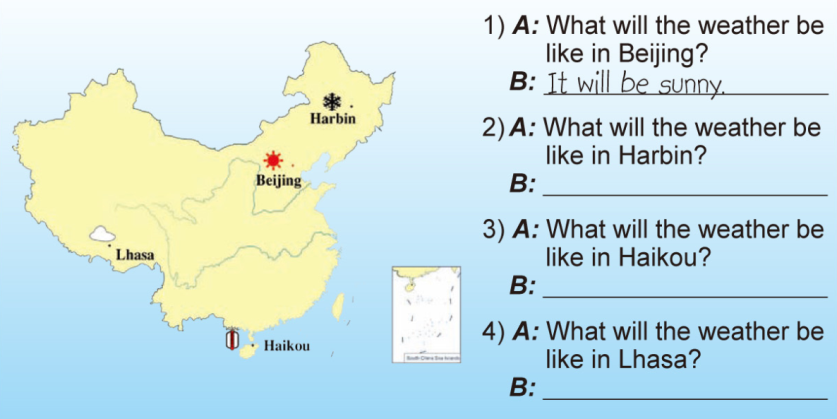 It will snow.
It will be hot.
It will be cloudy.
Collect words
sunny   晴朗的
snow   n.雪 v.下雪
cloudy  多云的
rain      n.雨 v.下雨
windy    多风的
What will the weather be like tomorrow?
Mime and guess
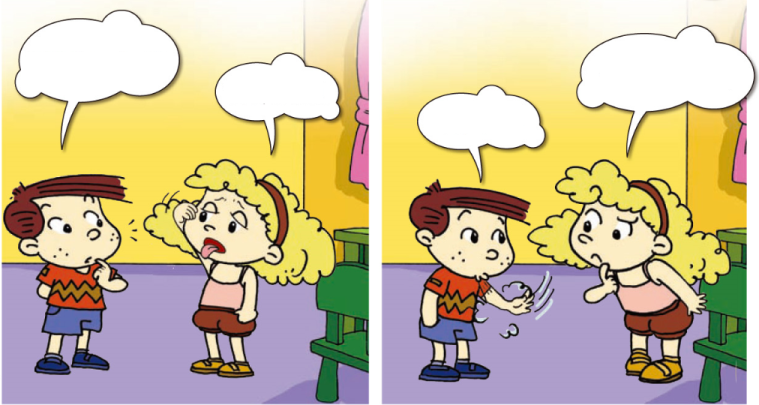 Will it be hot?
Will it be windy?
Yes, it will.
Yes, it will.
Watch and fill
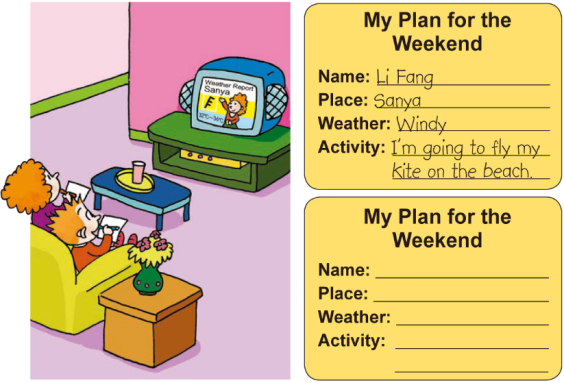 总结提高
重点句型
What will the weather be like in XX?
It will V/ be+Adj
Homework
1.完成 配套练习。

2.观看今天的天气预报，用英文整理指定城市的天气情况。